Planning Under the SECURE Act
Eastern New York Estate Planning Council
Albany, New York
March 5, 2020
Bruce D. Steiner
2
Bruce D. Steiner
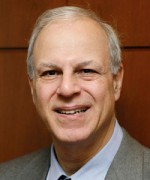 Kleinberg, Kaplan, Wolff & Cohen, P.C.
500 Fifth Avenue
New York, New York  10110
Direct dial:  (212) 880-9818
bsteiner@kkwc.com
3
Bruce D. Steiner
Bruce Steiner has over 40 years of experience in the areas of taxation, estate planning, business succession planning and estate and trust administration.  
He is a frequent lecturer at continuing education programs across the country for bar associations, CPAs and other professionals. He is a commentator for Leimberg Information Services, Inc., is a member of the editorial advisory board of Trusts & Estates, is a technical advisor for Ed Slott’s IRA Advisor, and has written numerous articles for Estate Planning, BNA Tax Management’s Estates, Gifts & Trusts Journal, Trusts & Estates, Journal of Taxation, Probate & Property, TAXES, CPA Journal, CLU Journal and other professional journals. 
Bruce has been quoted in various publications including Forbes, The New York Times, the Wall Street Journal, the Daily Tax Report, Investment News, Lawyers Weekly, Bloomberg’s Wealth Manager, Financial Planning, Kiplinger’s Retirement Report, Newsday, New York Post, Naples Daily News, Individual Investor, Fox Business, CNBC, Reuters Money, TheStreet.com, Bloomberg, Observador and Dow Jones (formerly CBS) Market Watch.  
Bruce has served on the professional advisory boards of several major charitable organizations and was named a New York Super Lawyer each year since 2010 and was selected to Best Lawyers in America each year since 2018.
4
Traditional IRAs
Contributions are deductible, subject to limitations
Nondeductible contributions produce basis
Income and gains in the IRA are generally not taxable
Distributions are generally taxable
There are limits on contributions.  Excess contributions are subject to excise taxes
5
Roth IRAs
Contributions are not deductible
Income and gains in the IRA are generally not taxable
Distributions are generally not taxable
There are limits on contributions, and on eligibility to contribute.  Excess contributions are subject to excise taxes
6
Investment control
With a few exceptions, you control the investments in an IRA
In a profit-sharing or 401(k) plan, it depends on the plan
7
Contribution limits
The IRA contribution limit is $6,000 per year ($7,000 if over age 50).  Excess contributions are subject to excise taxes
The defined contribution limit is $57,000 per year
The 401(k) plan limit is $19,500 per year ($26,000 if over age 50)
8
How to look at your qualified plan or IRA
Your benefits are part yours (1 minus the tax rate) and part the government’s (the tax rate)
Your share grows tax-free
9
Your share is tax-free
Assume a constant 40% bracket
You make a deductible contribution of $6,000 to a traditional IRA.  It grows to $60,000.  You take it out, pay $24,000 tax, and keep $36,000
If you didn’t contribute the $6,000, you would pay $2,400 tax.  You would have $3,600 left.  It wouldn’t grow to $36,000, since the income and gains would be taxable each year
Your 60% share of the IRA ($3,600) grew to $36,000 tax-free
10
A Roth is equivalent to a larger IRA
Assume a constant 40% tax rate
Suppose you contribute $6,000 to a traditional IRA.  It grows to $60,000.  You withdraw it, pay $24,000 tax, and have $36,000 left
You could instead pay $2,400 tax up front and contribute $3,600 to a Roth IRA.  It would grow to the same $36,000
Suppose you contribute $6,000 to a Roth IRA
That’s equivalent to contributing $10,000 to a traditional IRA
However, you can’t contribute $10,000 to a traditional IRA
11
Comparing the traditional and Roth
At a constant tax rate, the time value of money is not relevant
There is an additional benefit if you convert or withdraw at a lower tax rate
The benefit is reduced if you convert or withdraw at a higher tax rate
12
Converting to a Roth
By paying the income tax on the conversion out of other assets, you are effectively making an additional contribution
Assume you’re retired and now in a 30% income tax bracket
You have a $100,000 traditional IRA and $30,000 cash
You convert.  You now have a $100,000 Roth IRA
Your Roth grows to $200,000 tax-free
13
If you don’t convert
Your $100,000 traditional IRA grows to $200,000.  You withdraw the $200,000, pay $60,000 tax, and have $140,000 left
Your $30,000 taxable account grows to less than $60,000, since the income and gains each year are taxable
14
When to convert
It’s more complicated if your tax bracket will decrease
It’s more complicated if converting all at once will bunch the income into a higher bracket
Consider whether to convert all at once, or to spread the conversion over a number of years
Moderate income IRA owners with large IRAs often spread the conversion over a number of years
IRA owners who will always be in a high bracket may convert all at once
15
When to convert
General rule:  convert as much as you can each year as long as it doesn’t put you into too high a tax bracket
Many people convert up to the top of the 12% bracket
There is often a window between retirement and age 70 (when Social Security benefits often begin) to convert in a low bracket
The widening of the joint return brackets in 2018 through 2025 allows IRA owners filing joint returns to convert at 24% up to $326,600 in 2020
16
Prior law -- maximum age for traditional IRA contributions
Before the SECURE Act, an individual couldn’t contribute to a traditional IRA if he or she reached 70 ½ or would reach 70 ½ by the end of the year
There is no age limit on contributions to a Roth IRA.  
However, there are income limits for contributions to a Roth IRA
17
Repeal of maximum age for traditional IRA contributions
The age limit for contributions to a traditional IRA is repealed
There are income limits for deducting contributions to a traditional IRA
However, an individual may make a nondeductible contribution to a traditional IRA and then do a backdoor Roth conversion
If the individual has a traditional IRA, the basis is prorated upon a Roth conversion
To avoid the basis proration, you can roll your existing traditional IRA into a 401(k) plan if the plan accepts rollovers
18
Backdoor Roth conversions
There are income limitations for contributions to a Roth IRA, or to deduct contributions to a traditional IRA
If you can’t contribute to a Roth, or deduct a contribution to a traditional IRA, you may be able to make a nondeductible contribution to a traditional IRA and then convert to a Roth
This is called a “backdoor Roth conversion”
The Conference Committee report on the Tax Cuts and Jobs Act of 2017 accepts the backdoor Roth conversion in several places
19
Change from 70 ½ to 72 for required beginning date
Under prior law, the required beginning date (RBD) was generally April 1 of the year following age 70 ½ 
Under the new law, it’s April 1 of the year following age 72
The change is effective for persons reaching 70 ½ after 2019
An employee who’s not a 5% owner in the plan year ending in the year the employee attains age 72 may still defer distributions until retirement
There are still no required distributions from a Roth IRA
20
Effect of change in required beginning date
Many IRA owners do Roth conversions to the extent they can without going above a desired tax bracket
The change in the RBD will give them an additional one or two years without required distributions when they may be in lower brackets
It will also allow IRA owners who don’t need distributions to accumulate more money in their IRAs for a longer period of time
21
Qualified charitable distributions
You may still make qualified charitable distributions (QCDs) after age 70 ½
The $100,000 annual limit on QCDs is reduced by the amount of deductible IRA contributions made after age 70 ½
Ed Slott said that the reduction in the limit on QCDs “is the biggest single waste of time in the entire Act”
22
Required distributions for beneficiaries under prior law
A designated beneficiary (DB) could take distributions over his or her life expectancy
If a trust met certain requirements, it could take distributions over the life expectancy of the oldest beneficiary
If there was no DB:
If the employee or IRA owner died on or after the RBD, distributions had to be made over his or her life expectancy at death, as if he or she hadn’t died (the “ghost rule”)
If the employee or IRA owner died before the RBD, the entire IRA had to be distributed by the end of the fifth calendar year after death
23
General rule under SECURE Act – 10 year stretch
A DB generally has to take complete distribution by the end of the 10th calendar year following the employee’s or IRA owner’s death
This rule applies regardless of whether the employee or IRA owner dies before or after the RBD
The ghost rule should still be available where the employee or IRA owner dies soon after the RBD
This change is effective for employees and IRA owners dying after 2019
24
Transition rules
For collectively bargained plans and governmental plans (e.g., the Thrift Savings Plan, it becomes effective for employees dying after 2021
Certain binding annuity contracts in effect on the date of enactment are not subject to the new rules
25
Designated beneficiaries of persons dying before the effective date
The 10-year rule also applies upon the death of the DB of an employee or IRA owner who died before the effective date of the change.  
The remaining balance will must be distributed within 10 years after the DB’s death
It isn’t clear how this will apply to IRAs left in trust rather than outright
Whose death triggers the 10-year clock?
The oldest beneficiary?  The primary beneficiary?  The last surviving beneficiary?  What if there’s a broad class of permissible appointees?
26
More Roth conversions
Roth conversions generally make sense to the extent you can convert at a tax rate less than, equal to, or not too much higher than the tax rate that would otherwise apply to distributions
If distributions after death are bunched into 10 years, the beneficiaries may be taxable on them in higher brackets
Beneficiaries will more often be in higher brackets than IRA owners
Roth conversions will be attractive more often
In 2020, the 24% bracket on a joint return goes up to $326,600
27
More IRA owners will leave their IRAs for children instead of grandchildren
With a stretch over life expectancy, IRA owners whose children didn’t need the money sometimes left their IRAs to or in trust for their grandchildren, to get a longer stretch
Now that distributions after death are generally limited to 10 years, IRA owners may want to leave their IRAs for their children to provide more flexibility
IRA owners may continue to leave their IRA to or in trust for their children, with provisions for grandchildren if a child disclaims
28
Life insurance won’t be needed as much to fund the estate tax (but there will be new uses for it elsewhere – stay tuned)
Some IRA owners who didn’t have enough other assets to pay the estate tax may have bought life insurance to avoid having to tap the IRA to pay the estate tax
Now that the stretch is limited to 10 years, the loss of the stretch if the IRA has to be used to pay the estate tax isn’t as costly
With an $11,580,000 (indexed) Federal estate tax exclusion amount and portability, fewer estates will pay Federal estate tax
29
Disclaimers by spouses of IRA owners dying in 2019 within the last 9 months
The reduction in the stretch is effective for IRA owners dying after 2019
Surviving spouses of IRA owners who died in 2019 and within the last nine months may want to consider disclaiming
If the contingent beneficiaries are DBs, they may take advantage of the stretch under prior law
Since the deadline for disclaiming is 9 months from the IRA owner’s death, this requires immediate attention
30
Why make trusts the beneficiaries of retirement plans and IRAs
The same reasons for leaving other assets in trust apply to retirement benefits
Keeps the assets out of the beneficiaries’ estates for estate tax purposes
Provides increased protection against the beneficiaries’ creditors, predators and spouses
31
Disadvantages of leaving retirement benefits in trust
Compressed income tax rates for trusts
Legal and accounting fees
Trustees’ commissions
Annual fiduciary income tax returns
Complexity
Need to find trustees.  Banks and trust companies may not want small trusts
32
Conduit trusts
An IRA trust may be a conduit trust
All of the distributions from the IRA must be paid out to the beneficiary on a current basis
Subsequent beneficiaries are disregarded
The spouse’s life expectancy is recalculated annually
33
Accumulation trusts
An IRA trust may be an accumulation trust
The trustees may accumulate the distributions from the IRA
Subsequent beneficiaries and permissible appointees are counted in determining the oldest beneficiary, and whether the trust qualified for the stretch
Except in the case of an eligible designated beneficiary (EDB), the oldest beneficiary no longer matters now that the 10-year rule applies
34
Conduit trusts will be less common
Except for spouses, the principal disadvantage of the conduit trust is that it forces out all of the money, throwing it into the beneficiary’s estate, and exposing it to the beneficiary’s creditors and spouses
An IRA owner may have been comfortable with this, since the required distributions were small in the early years
Of course, the distributions got larger as the years passed until the distributions ended
However, an IRA owner might not be comfortable with having all of the IRA proceeds distributed to the beneficiary outright at the end of 10 years
35
Modifying conduit trusts created by IRA owners dying after 2019
Judicial modification is available in Uniform Trust Code states for changed circumstances, or to accomplish the settlor’s tax objectives
Nonjudicial settlement is available in Uniform Trust Code states by agreement of the interested parties
36
Reforming conduit trusts created by IRA owners dying after 2019
The IRS approved reformations in PLRs 200620026 and 200235038 through 200235041
However, the IRS did not approve reformation to eliminate charitable beneficiaries in PLR 201021038
Perhaps one could reform a conduit trust to provide for distributions equal to what the distributions would have been under prior law (based on the beneficiary’s life expectancy).
The IRS might approve such a reformation since it doesn’t eliminate any beneficiaries
37
Issues with modifying or reforming trusts
If modified, would the trust qualify for the stretch?
Under prior law, the trust couldn’t have any beneficiaries older than the measuring life
An accumulation trust can’t have any beneficiaries other than individuals or other trusts subject to the same restrictions
The recent rulings on reformations don’t allow reformation to eliminate beneficiaries
38
Exception to the 10-year rule for EDBs
An eligible designated beneficiary (EDB) is not subject to the 10-year rule
Spouses
Minor children (but not other minors)
A disabled or chronically ill person
A person not more than 10 years younger than the IRA owner
Upon the death of an EDB, the remaining balance must be distributed within 10 years
When a minor reaches majority, any remaining balance must be distributed within 10 years
39
Who is disabled?
A person who is disabled within the meaning of Section 72(m)(7) is an EDB.  Section 401(a)(9)(E)(ii)(III) 
Section 72(m)(7) says that a person is disabled if 
“he is unable to engage in any substantial gainful activity by reason of any medically determinable physical or mental impairment which can be expected to result in death or to be of long-continued and indefinite duration.  An individual shall not be considered to be disabled unless he furnishes proof of the existence thereof in such form and manner as the Secretary may require.”
40
Who is chronically ill?
A person who is chronically ill within the meaning of Section 7702B(c)(2) is an EDB.  Section 401(a)(9)(E)(ii)(IV)
Section 7702B(c)(2) deals with qualified long-term care insurance
In addition, the period of inability must be certified to be an indefinite one that is reasonably expected to be lengthy in nature
41
When does a minor reach majority?
A minor doesn’t reach majority until completion of a “specified course of education,” but not beyond age 26
We don’t know what constitutes a “specified course of education”
The term appears in Treas. Reg. 1.401(a)(9)-6 A-15, dealing with defined benefit plans, but without a definition
The maximum age of 26 limits the potential for abuse
42
Trusts for disabled and chronically ill EDBs
A trust for the benefit of one or more disabled or chronically ill EDBs will qualify for the exception to the 10-year rule
No one other than a disabled or chronically ill person may be a current beneficiary until after the death of all of the disabled or chronically ill EDBs
The remaining balance must be distributed within 10 years after the death of the last disabled or chronically ill EDB
43
Subsequent beneficiaries of trusts for disabled or chronically ill EDBs
Presumably the subsequent beneficiaries have to be individuals (or trusts for individuals)
Section 401(a)(9)(H)(iv)(II) says that the exception (the stretch) applies if no one other than a disabled or chronically ill person may receive anything until the death of all of the disabled or chronically ill beneficiaries
Section 401(a)(9)(H)(iv) then says that any beneficiary who is not disabled or chronically ill is treated as a beneficiary of the EDB upon the EDB’s death
44
Qualified disability trust
Under Section 642(b)(2)(C), a qualified disability trust (QDT) gets the same personal exemption as an individual (but for the Tax Cuts and Jobs Act) rather than a $100 exemption
A QDT is a trust established solely for a person under 65 who is disabled for Social Security purposes
Trusts for disabled and chronically ill persons that qualify for the stretch should qualify as QDTs
45
Conduit trusts for spouses
A conduit trust for the spouse should qualify for the stretch during the spouse’s lifetime, subject to the 10-year rule upon the spouse’s death
Anyone may be a subsequent beneficiary
The spouse’s life expectancy is recalculated annually
The lost opportunity of the spousal rollover is reduced because the stretch will generally be limited to 10 years after the spouse’s death.  
There may be more conduit trusts for spouses
46
Conduit trusts for persons not more than 10 years younger
A conduit trust for a person not more than 10 years younger should qualify for the stretch during the beneficiary’s lifetime, subject to the 10-year rule upon the beneficiary’s death
Anyone may be a subsequent beneficiary
47
Conduit trusts for minor children
A conduit trust for a minor child should qualify for the stretch while the child is a minor.  
The distributions may be to a custodian under the Uniform Transfers to Minors Act if the beneficiary designation or state law so permits
The trust must take the remaining balance within 10 years from when the child reaches majority, and distribute it to the child
This will provides a longer stretch than an accumulation trust (which is limited to 10 years).  But it gives the child all of the assets 10 years after reaching majority
48
Charitable remainder trusts replicate the stretch
A charitable remainder trust (CRT) is a workaround to the elimination of the stretch
A CRT must distribute a percentage of the trust assets (at least 5%) to one or more individuals for life or up to 20 years
Since a CRT is tax-exempt, it may take the entire IRA at once
The effect is to replicate the stretch
The benefit of the stretch may outweigh the loss of the remainder interest
CRTs will be especially valuable for grandchildren
The IRA owner may pick the charities, or permit the beneficiary to pick the charities
49
When is a CRT indicated
A young person (but old enough to have a CRT, presently at least age 27)
Someone who will need substantial distributions.  Otherwise you could have an accumulation trust
Someone who doesn’t expect to have a taxable estate
Someone with a low risk of creditors and divorcing spouses, or Medicaid
Where there are other assets available for one-off needs
50
Taxation of CRT and beneficiaries
A CRT is tax-exempt, so it may take the entire IRA at once
The beneficiary is taxable on distributions on a worst in, first out basis
Distributions come first out of the CRTs current and accumulated ordinary income, then capital gains, then tax-exempt income, then principal
Within each category it’s also worst in, first out.  For example, interest before qualified dividends, and short-term capital gains before long-term capital gains
The first distributions will consist of the proceeds of the IRA
51
Investing the assets of a CRT
If the CRT invests in low cost, diversified stock index funds, that beneficiary will have little or no ordinary income after the CRT distributes an amount equal to the IRA proceeds
The trustees have to invest prudently, taking into account all of the relevant facts and circumstances
In a unitrust, there is no risk of running out of money.  If the value of the assets goes down, the distributions will go down
52
Tradeoffs with charitable remainder trusts
A CRT is inflexible
Except for special needs beneficiaries (Rev. Rul. 2002-20), the distributions must be outright.  
This throws the money into the beneficiary’s estate, and exposes it to the beneficiary’s creditors and spouses, and Medicaid
In this regard, a CRT is like a conduit trust
For CRTs created after June 18, 1997, the actuarial value of the charity’s remainder interest has to be at least 10% of the initial value
53
Effects of the 10% rule and the current Section 7520 rate
At the 2.2% Section 7520 rate in effect in Febuary 2020, it is not possible to create a unitrust for the life of a person under age 27
It’s also harder to create CRTs for multiple lives and satisfy the 10% rule
Example:  an IRA owner has two children, two years apart.  The youngest ages for which a unitrust would satisfy the 10% rule are 39 and 37.
54
Charitable remainder trust for fixed term
At the February 2020 Section 7520 rate of 2.2%, an IRA owner could create a 20-year unitrust with a payout rate of 11.114% payable annually with the first payment beginning 12 months after death
Alternatively, the IRA owner could get a 10-year stretch without a charitable remainder trust
55
Filing and registration requirements
A CRT files annual returns on Form 5227
Some states require CRTs to register with the attorney general
56
New Jersey income taxation of CRTs
New Jersey doesn’t treat CRTs as exempt
New Jersey taxes trusts based on the residence of the grantor or testator
However, New Jersey doesn’t tax a trust if there’s no trustee in New Jersey, no real or tangible property in New Jersey, and no New Jersey source income.  Potter v. Director; Pennoyer v. Director
New Jersey doesn’t have a throwback rule
So a New Jersey IRA owner can avoid New Jersey income tax on the IRA proceeds by not having a New Jersey resident trustee in the year the CRT collects the IRA proceeds
57
Pennsylvania income taxation of CRTs
Pennsylvania doesn’t treat CRTs as exempt
Pennsylvania taxes trusts based on the residence of the grantor or testator
However, at least in the case of a trust created during lifetime, Pennsylvania doesn’t tax a trust if there’s no trustee in Pennsylvania, no real or tangible property in Pennsylvania, and no Pennsylvania source income.  MacNeil v. Commonwealth
Pennsylvania doesn’t have a throwback rule
So a Pennsylvania IRA owner can avoid Pennsylvania income tax on the IRA proceeds by creating the CRT in a separate trust agreement and not having a Pennsylvania resident trustee in the year the CRT collects the IRA proceeds